Solution support n°
Numérisation du schéma de la solution
Description de la solution à partir du schéma : 
(rédiger un texte permettant d’expliquer l’assemblage des pattes et du plateau,  de donner les dimensions du support, d’expliquer la fixation de la carrosserie sur le support, d’expliquer la fixation du support sur le châssis du robot., d’expliquer l’accessibilité à la partie électronique du robot pour le branchement du câble USB et la mise sous tension)
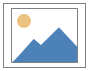 Validation de la solution support n°1
Photo de la maquette numérique
Liste des contraintes respectées par cette solution :
 
Liste des contraintes non respectées par cette solution :
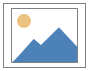 Argumentation pour la solution
Donner les avantages et inconvénients par rapport aux fonctions et contraintes choisies dans votre cahier des charges.
Responsables
Nom :
Prénom :
Nom :
Prénom :